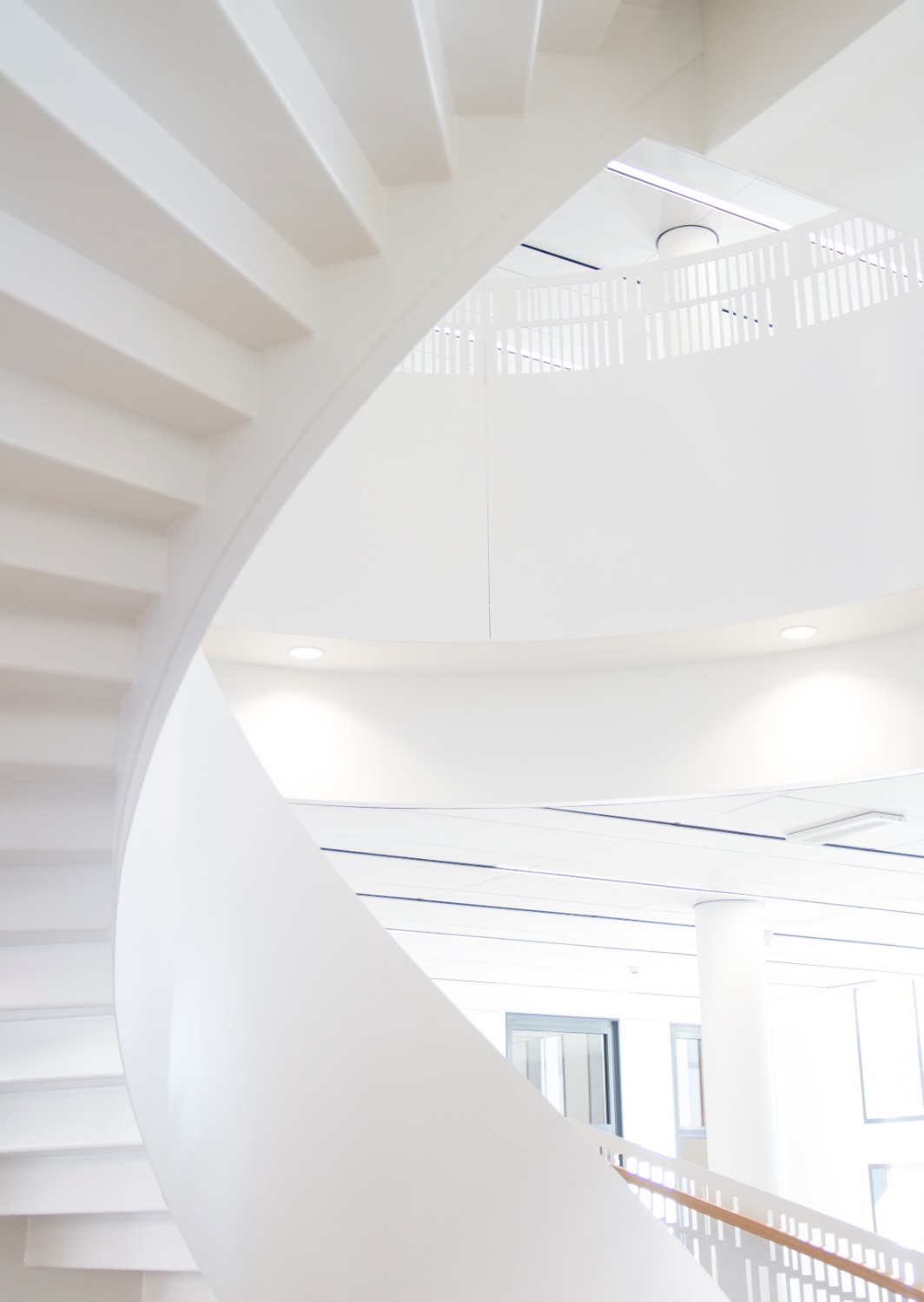 Avoimuus yritysyhteistyössä tehtävässä tutkimuksessa
Anna Mikkonen, HAMK
Työryhmän vetäjä
Työryhmän toiminnan esittely
Työryhmä perustettiin Avoimen tieteen syyspäivillä 2019 Toimintakulttuurin avoimuus –asiantuntijaryhmän alaisuuteen. 
Ryhmän tavoitteena pohtia yritysyhteistyössä tehtävän tutkimuksen avoimuutta, siinä ilmeneviä haasteita ja pyrkiä muodostamaan ohjeistus tutkijoille / tki-toimijoille.
Työryhmän toiminta alkoi toden teolla helmikuussa 2020.
Työryhmässä tällä hetkellä 11 jäsentä sekä yliopistoista että ammattikorkeakouluista.
Kokoontuu noin kerran kuukaudessa, yhteinen Teams-alue.
Mitä työryhmä on tehnyt tähän mennessä?
Keskustellut, pyrkinyt hahmottamaan yhteistä tavoitetta ja toimintakenttää.
Tutustunut eri rahoittajien ehtoihin ja vaatimuksiin yritysyhteistyöhön liittyen.
Tutustunut työryhmäläisten kotiorganisaatioiden datapolitiikoihin ja avoimuuteen liittyviin ohjeisiiin yritysyhteistyöhön liittyen.
Pohtinut yritysyhteistyössä syntyvää dataa, sen käyttömahdollisuuksia ja niihin liittyviä haasteita.
Keskustellut runsaasti tekijänoikeuksiin, IPR ja tietosuojaan liittyvitä kysymyksistä.
Käynyt läpi case-tyyppisesti käytäntöjä erilaisissa hankkeissa.
Mitä työryhmä pyrkii saamaan aikaiseksi?
Tiiviin ”check list” –tyyppisen huoneentaulun yritysyhteistyössä tehtävässä tutkimuksessa huomioitavista asioista, joka sovellettavissa niin yliopistojen tutkimuksessa kuin ammattikorkeakoulujen tki-toiminnassa. 
Osana tätä määrittelemään yritysyhteistyössä tehtävän tutkimuksen käsitteen
yritysyhteistyössä tehtävän tutkimuksen eri muotoja, reunaehtoja ja seurauksia.
Tavoitteena, että ohje olisi valmis vuoden 2020 loppuun mennessä.
Ohjeen sisältö alustavasti
Yritysyhteistyön määrittely ja ohjeen tarkoitus.
Yritysyhteistyössä tehtävässä tutkimuksessa huomioitavat asiat (check list)
Erilaiset sopimukset.
Yritysyhteistyössä tehtävä tutkimus usein sopimustutkimusta (tuotekehitystä ym.) jota sitovat tiukasti salassapitosopimukset.   
Tekijänoikeudet ja IPR.
(Raaka)datan tallentaminen, avaamisen mahdollisuudet, datan omistajuus.
Tulosten avaamisen mahdollisuudet, tulosten ja tuotosten omistajuus.
Tietosuoja-asiat.
Rahoittajien vaatimusten huomioiminen.
Ym.
Kiitos!
Kysymyksiä, kommentteja?

Anna.mikkonen@hamk.fi